Mathematics and Implementation of Computer Graphics Techniques 2015Boundary Aligned Smooth 3D Cross-Frame FieldJin Huang, Yiying Tong, Hongyu Wei, Hujun BaoSIGGRAPH Asia 2011
Kenshi Takayama
Assistant Prof @ National Insitute of Informatics
takayama@nii.ac.jp

1st round
25 July 2015
Background: 2D Frame Field & Quad Meshing
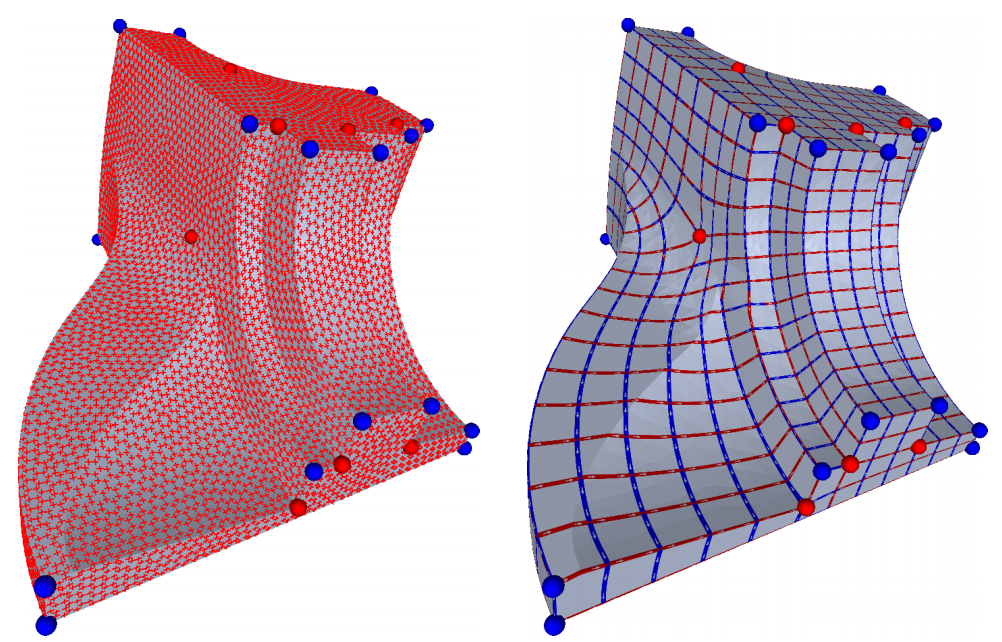 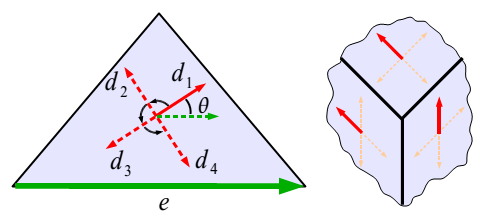 2D Frame Field
 Auto-computed

UV Parameterization
 Auto-computed
2D Frame Field
UV Parameterization
= Quad Mesh
2
Mixed-Integer Quadrangulation [Bommes,Zimmer,Kobbelt,SIGGRAPH09]
Background: 3D Frame Field & Hex Meshing
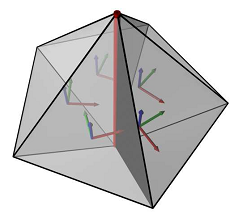 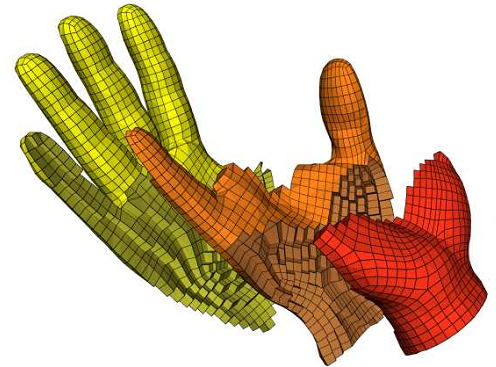 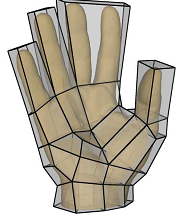 3D Frame Field
 Heuristic

UVW Parameterization
 Auto-computed
“Meta-Mesh” to define 
3D Frame Field
UVW Parameterization
= Hex Mesh
3
CubeCover - Parameterization of 3D Volumes [Nieser,Reitebuch,Polthier,SGP11]
Definition of 3D Frame
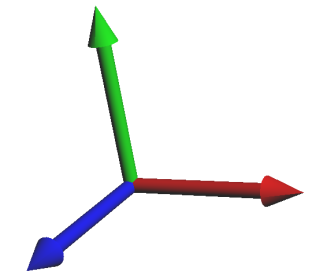 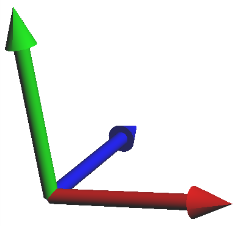 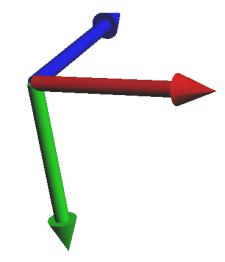 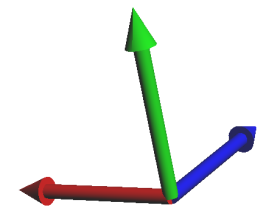 ・・・
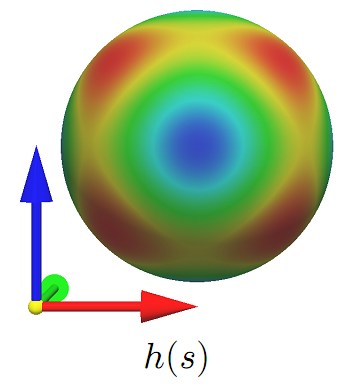 4
Distance between 3D Frames
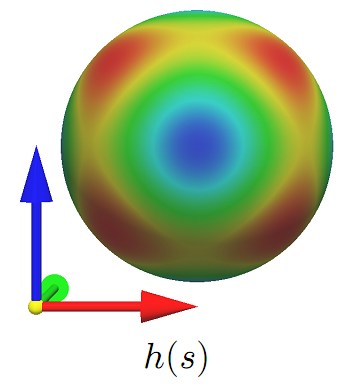 2
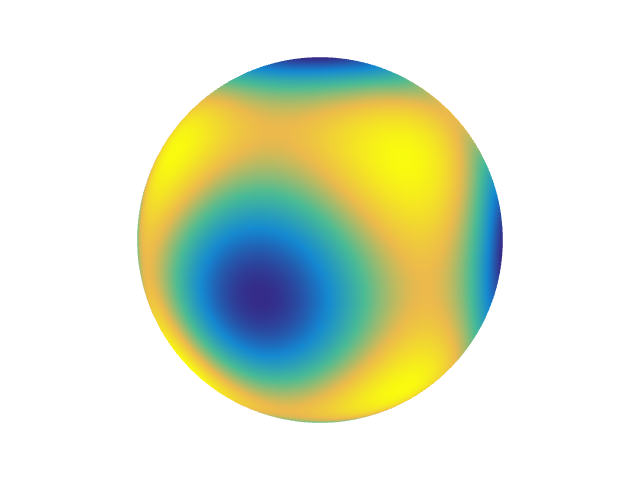 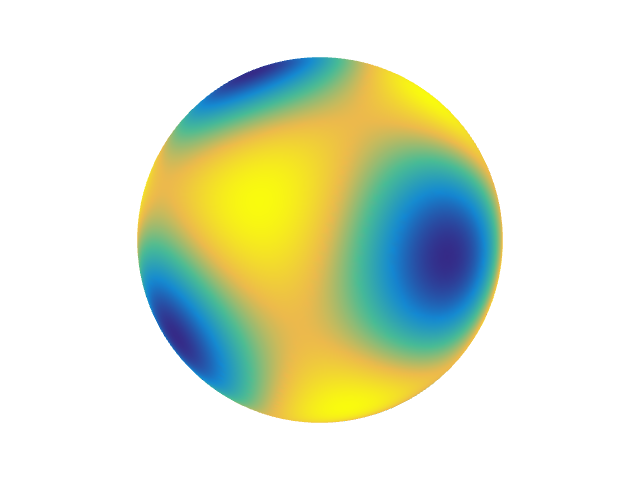 Integral over an entire sphere  Spherical Harmonics!
5
Basics of Spherical Harmonics
Something like Fourier series on sphere




Orthonormality:
-3
-2
-1
0
1
2
3
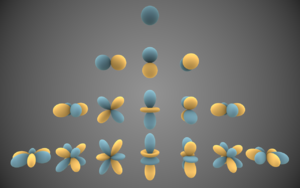 0
1
2
3
6
Frame represented by SH
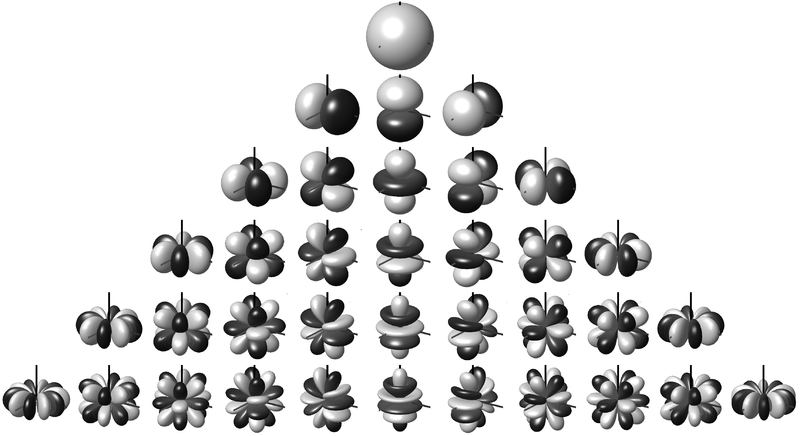 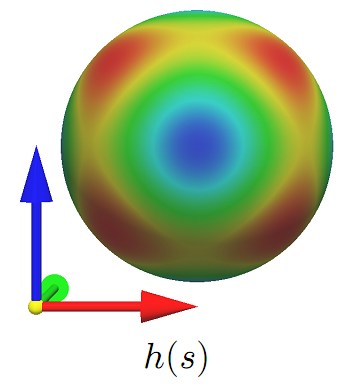 simplify
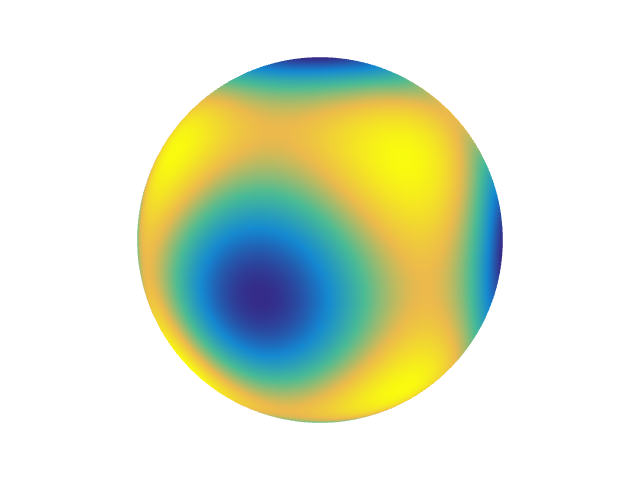 7
Rotation about Z axis by θ
8
Frame that aligns with boundary surface
(Proof in Appendix)
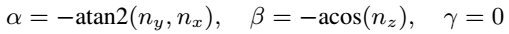 9
Discretization & Objective
10
Optimization
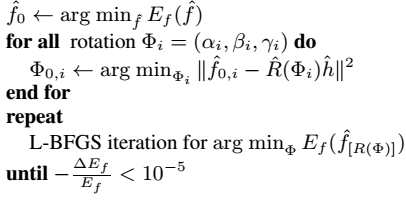 11
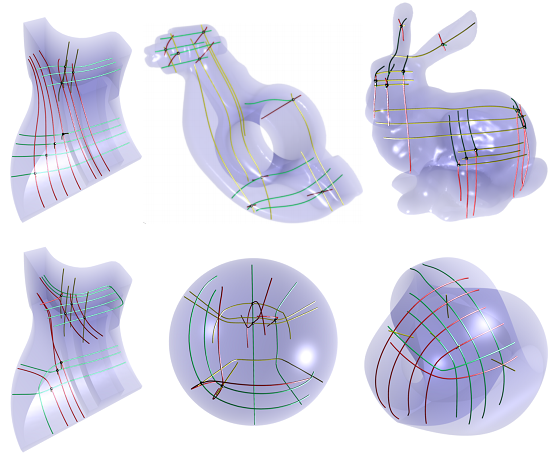 Results & Performance
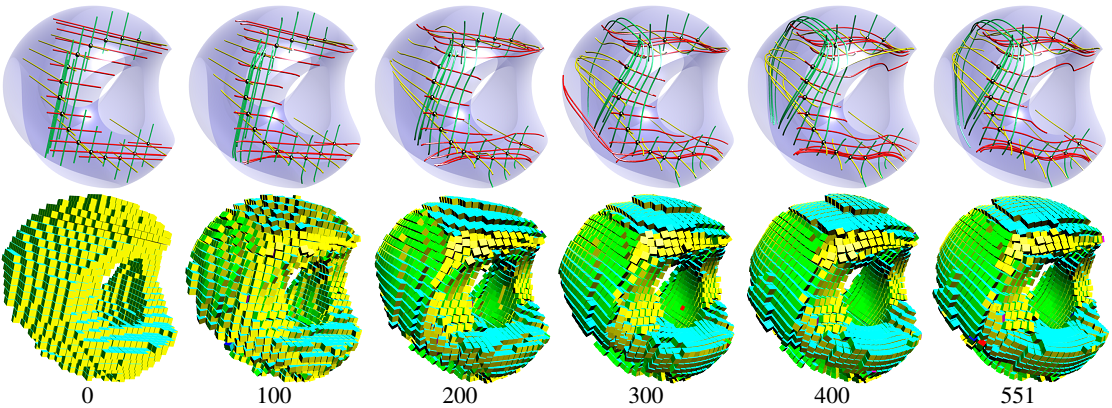 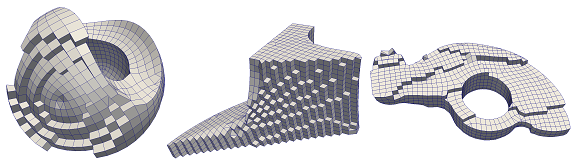 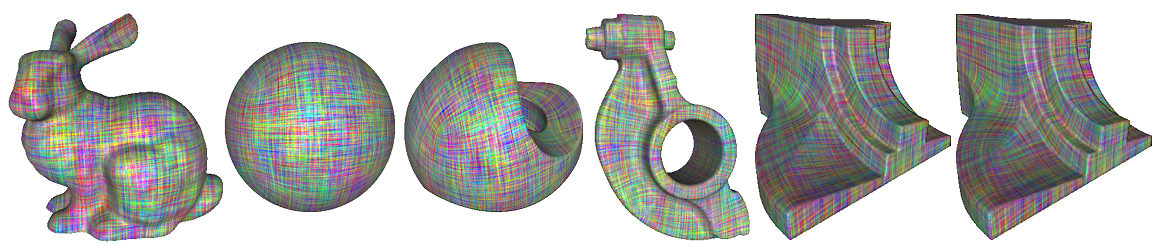 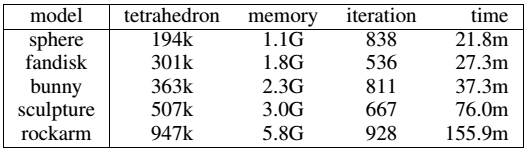 12
Questions
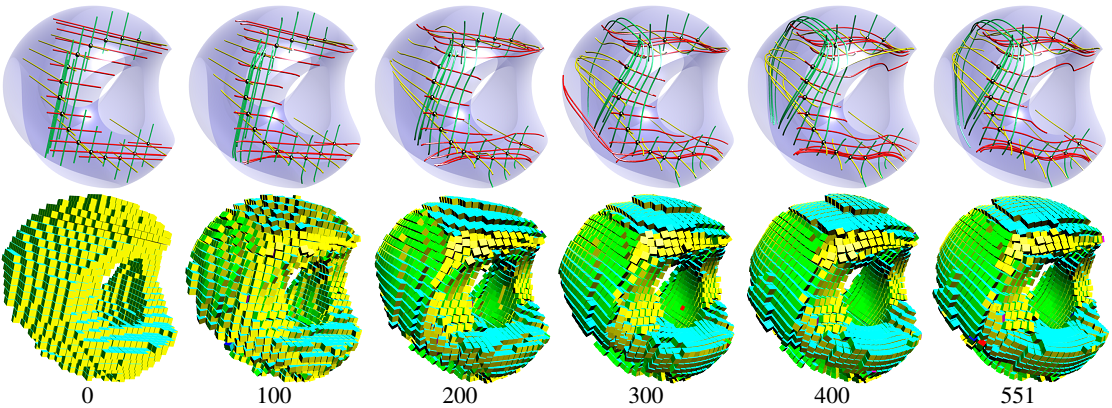 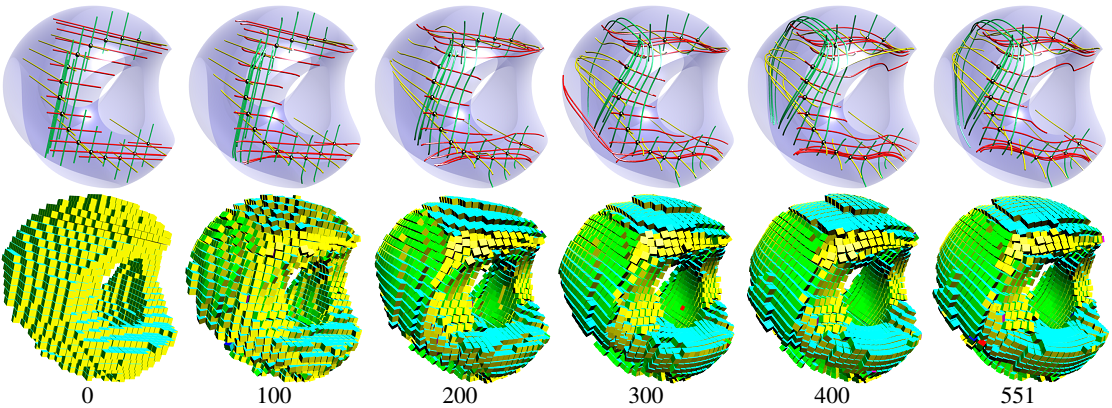 13